Data tables 3 & 4
Jill I. VampolaTraining Grant AnalystResearch Service Core
November 9, 2023
Recap from last office hours
Data Tables 1 & 2
Data Table 3
Table 3 Objectives
Federal Institutional Research Training Grants and Related Support Available to Participating Faculty Members
Current level of support for related research training 
Overlap in participating faculty
Used to assess the institutional environment and determine the number of training positions to be awarded
Analyze and summarize this data in the Background Section of the Program Plan
Table 3 Instructions
Inception to date - entire Project Period (MM/YYYY)
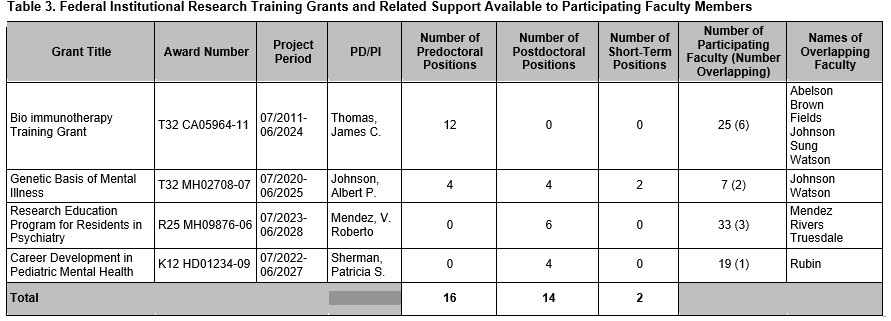 Full Grant Title
Include mechanism (i.e. T32) and current year
PD/PI of TG
Table 3 – Slot and overlapping faculty info
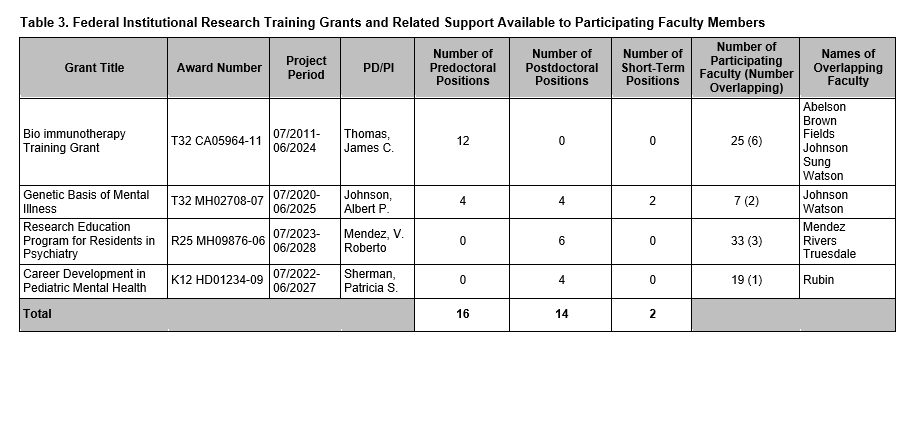 Total Participating 
Faculty on TG
List Overlapping Faculty
Number of overlapping faculty between this grant and the one you are working on (in parenthesis)
Total Predoc, Postdoc, and Short-term Slots
Tips to Gathering Data for Table 3
Go to “Reports and Data” on TG website – “Current Training Grant List - Data Table 3” and “Overlapping Faculty” list(s)
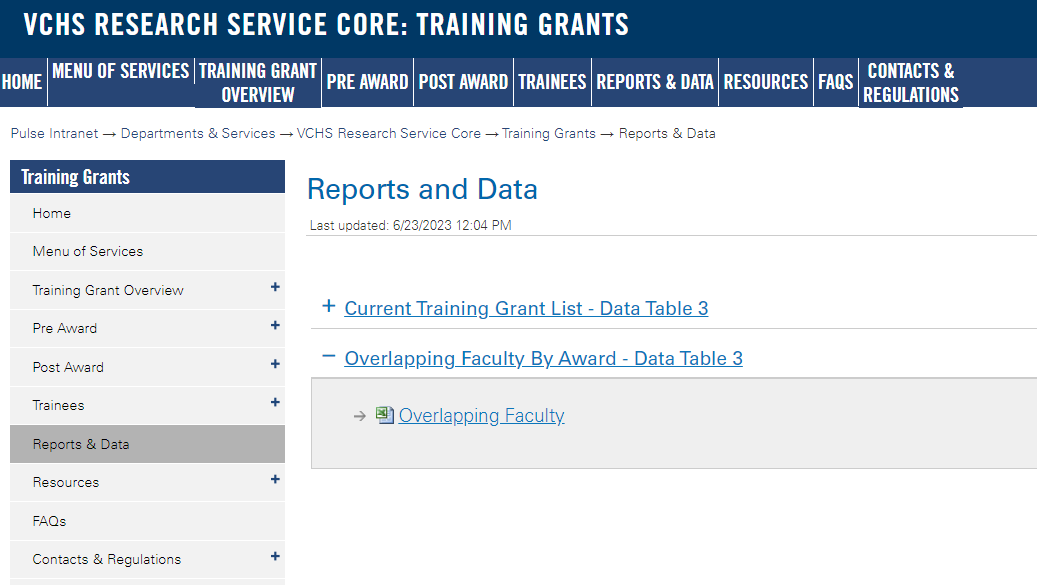 https://pulse.ucsd.edu/departments/research-service-core/training-grants/reports-data/Pages/default.aspx
Data Table 3 Demo
Compare your grant to overlapping grants on campus
https://pulse.ucsd.edu/traininggrants
[Speaker Notes: Possibly bypass this demo for the sake of time]
Data Table 3 In xTRACT
Table 3 in xTRACT
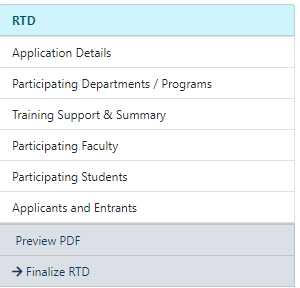 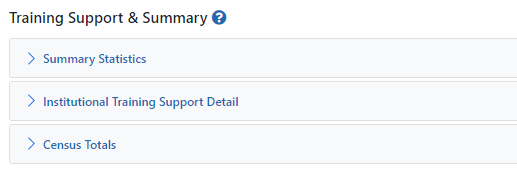 Auto populated
Data Table 3
Institutional Training Support Detail
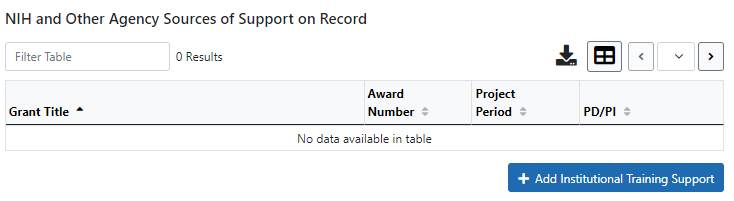 Search for TG’s
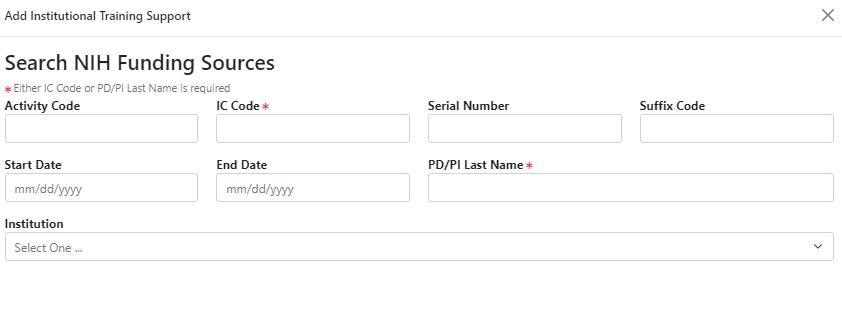 Search for TG
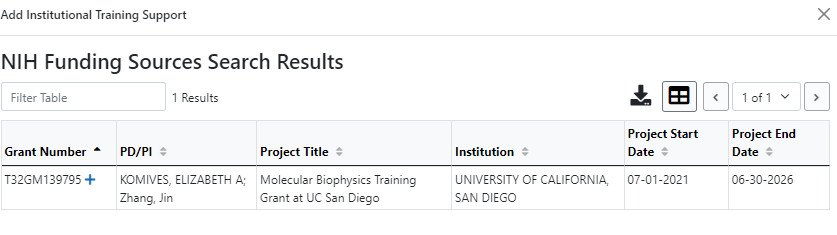 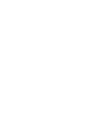 Institutional Training Support Detail
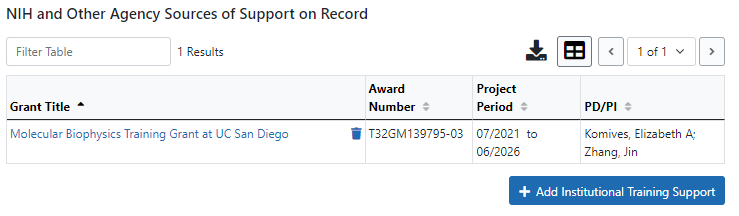 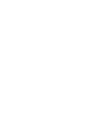 Add Overlapping Faculty
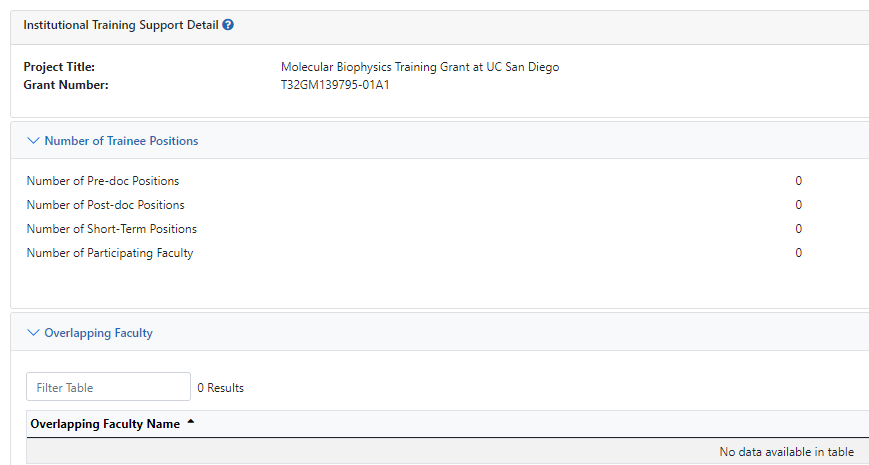 [Speaker Notes: Update side with numbers screenshot]
Add Overlapping Faculty
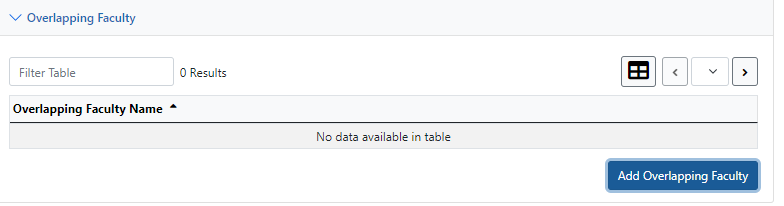 Add Overlapping Faculty
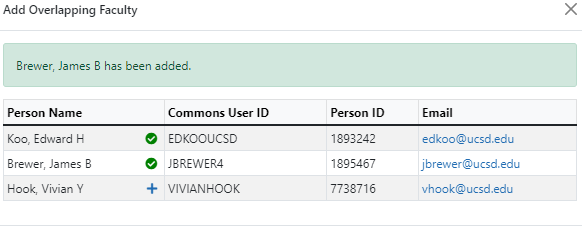 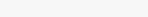 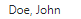 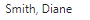 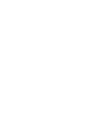 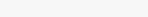 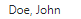 Search list is based on Participating Faculty in your RTD
Table 3 - FAQ’s
Q. Are only T32’s listed?
	A.  No, all of federal institutional training (e.g., NIH T32, T35, T34, T15), career development, and research education (e.g., NIH R25, K12/KL2, TL1) support available to the participating faculty members
[Speaker Notes: Delete the word attributer and replace!]
Best Practices for Table 3
Only include grants that have overlap with the grant you are working on
Compare the grant you are working on with each one on the list
Use the TG website as a  resource!
[Speaker Notes: Possibly bypass this demo for the sake of time]
Data Table 4
Table 4 Objective
Research Support of Participating Faculty Members
Provides evidence of the strength of the research environment

The availability of funds to support research conducted by the trainees

Appropriateness of the participating faculty in terms of their active research support
Analyze and summarize this data in the Program Plan
Data Table 4:  Research Support Instructions
Participating Faculty
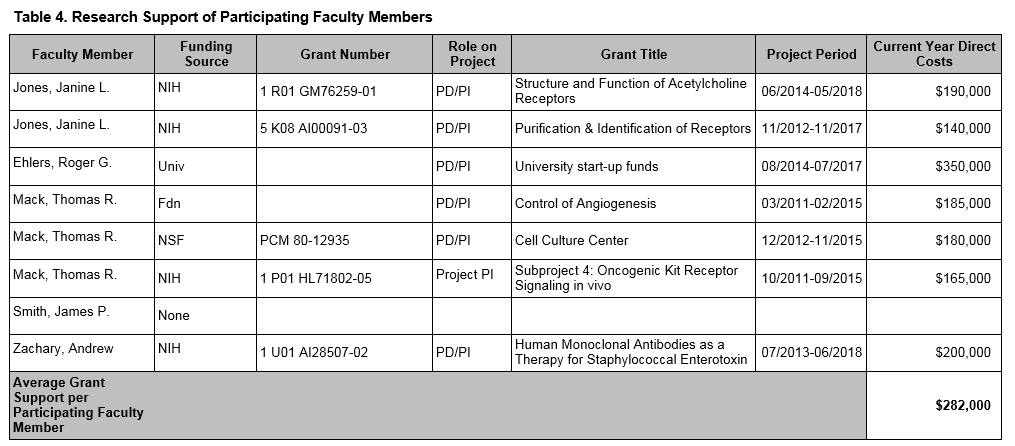 Agency/Fund Source of Funding
Full Grant Number
Role – should be PI only (NO CO-I unless a multi PI Project)
Data Table 4: Research Support Instructions
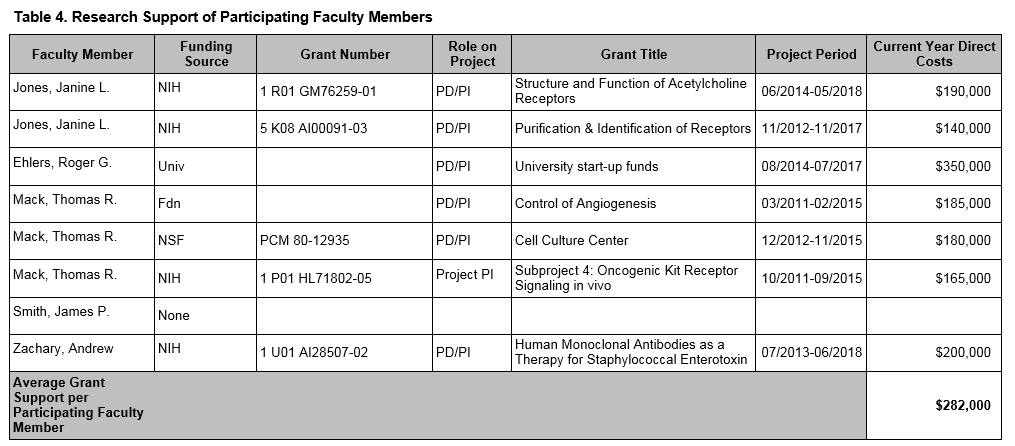 Full Grant Title
Current Year direct costs only  - NOT total project costs
MM/YYYY format
Sum of current year direct costs divided by the total number of faculty
Tips to Gathering & Verifying Data for Table 4
xTRACT pulls NIH grants in directly from NIH RePORTER when you add the participating faculty
However, the dollar amounts aren’t editable in xTRACT and may not be correct – especially for large project grants


  Use NIH RePORTER to verify direct costs
https://projectreporter.nih.gov/reporter.cfm
NIH RePORTER
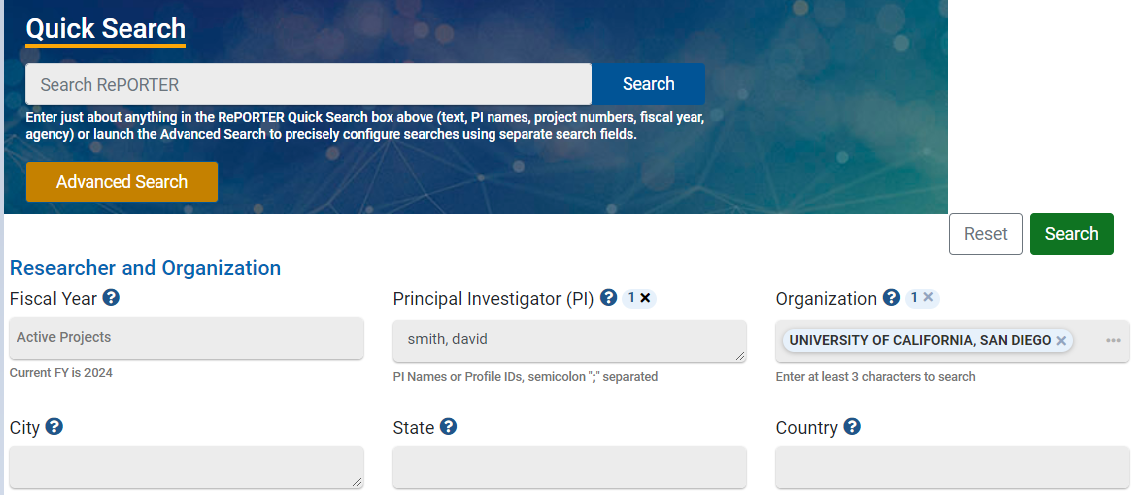 [Speaker Notes: Redo this search slide]
NIH RePORTER
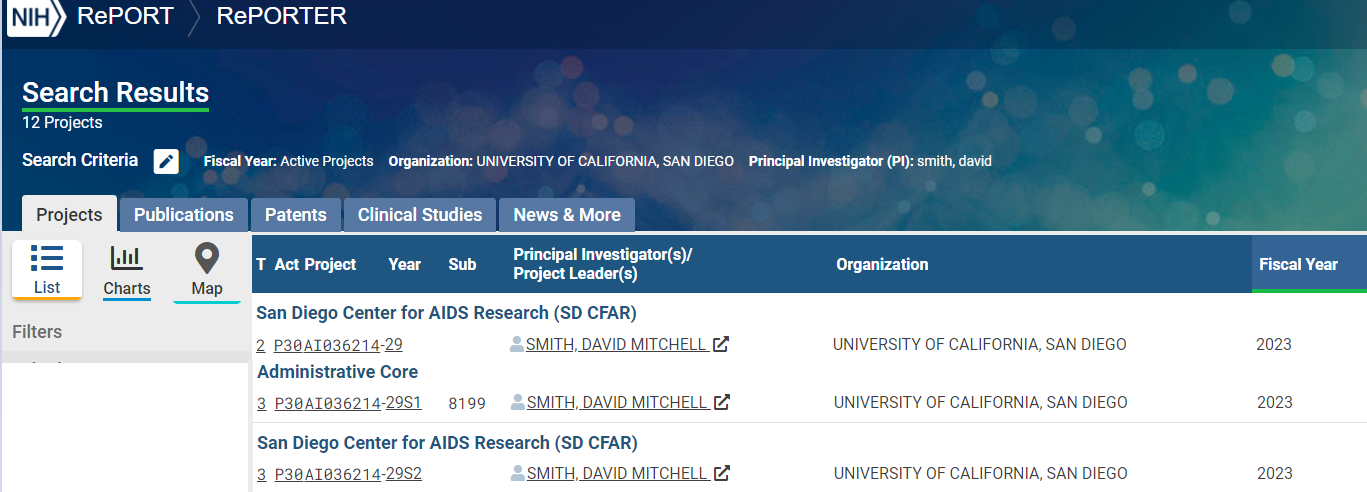 [Speaker Notes: Redo this search slide]
NIH RePORTER
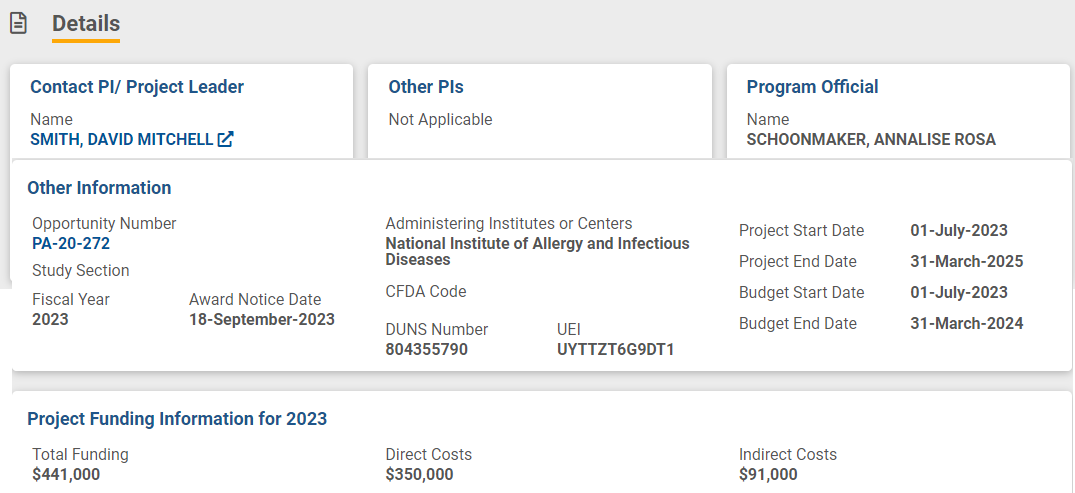 [Speaker Notes: Redo slide to have a sample with Project start/end date]
BAH Reports
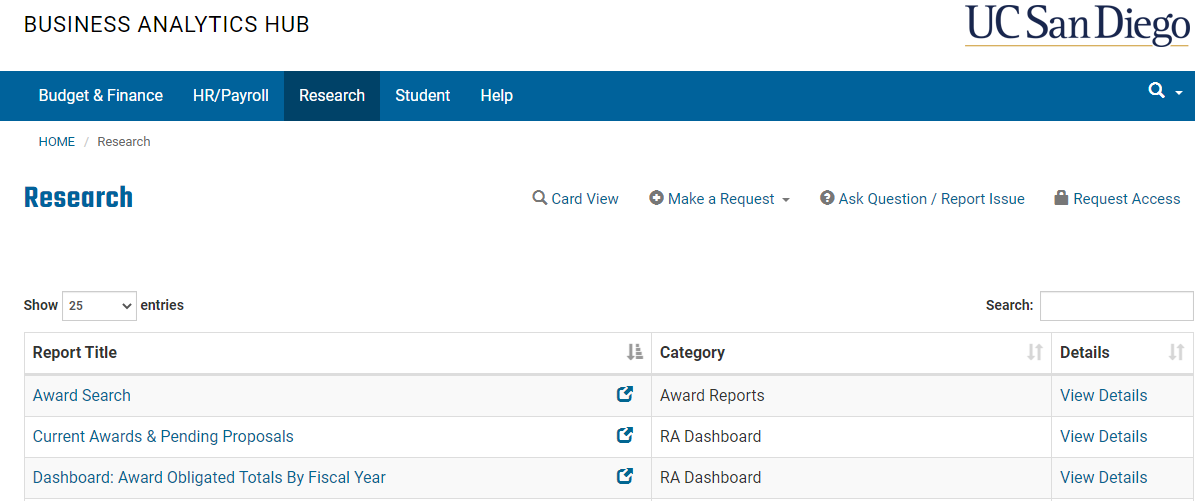 BAH Reports
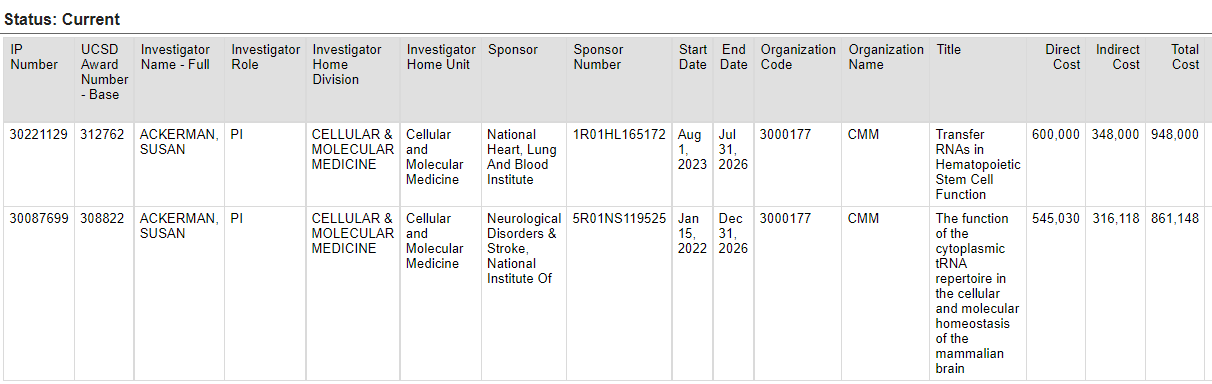 Divide direct costs by # of years
Table 4 FAQ’s
Q. Does Table 4 only include pending support?
			A. No
Q. Should Co-PI funding be included for participating faculty?
			A. If a faculty member is a co-PI of a multi-PI award (i.e. U19 or P50), he or she can be listed but otherwise the answer is no!
Q. Can you list grants in no-cost extension?
			A. No
Table 4 FAQ’s
Q. Should start-up funds and other discretionary research funds be included, or only sponsored grants and contracts?
		A.  All funds available to the faculty member should be listed on the table, including university funds (like start-up funds), and foundation, and other discretionary funds
Can a sub-award be listed in Table 4?
		A.  Yes
Data Table 4 in XTRACT
Participating Faculty
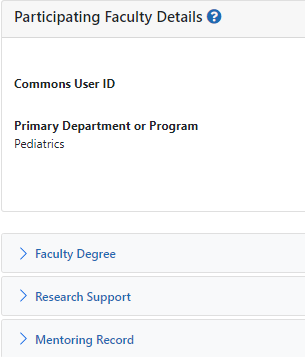 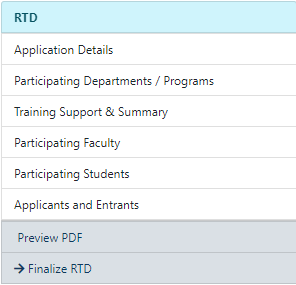 Data Table 4 (and 2)
Research Support
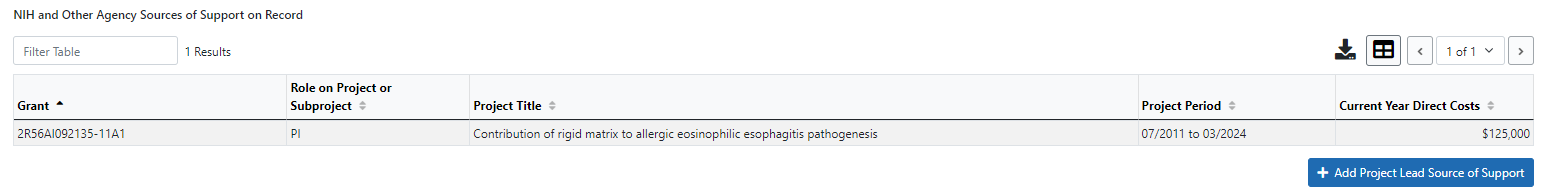 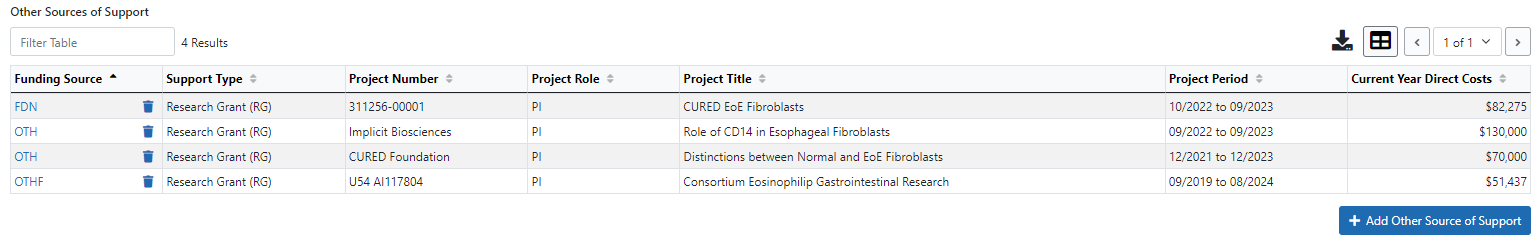 Search for Funding Source
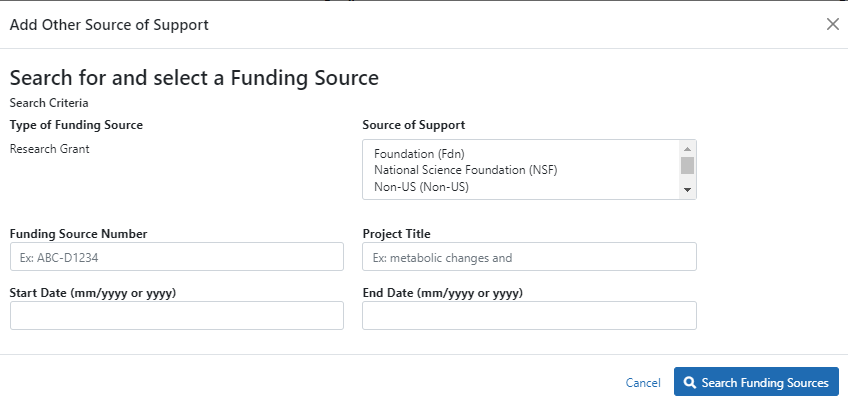 List of Other Fund Sources
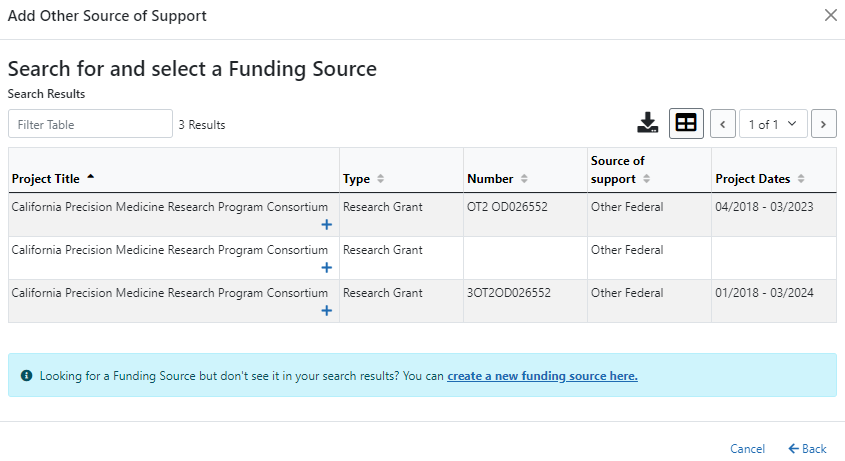 Adding a New Funding Source
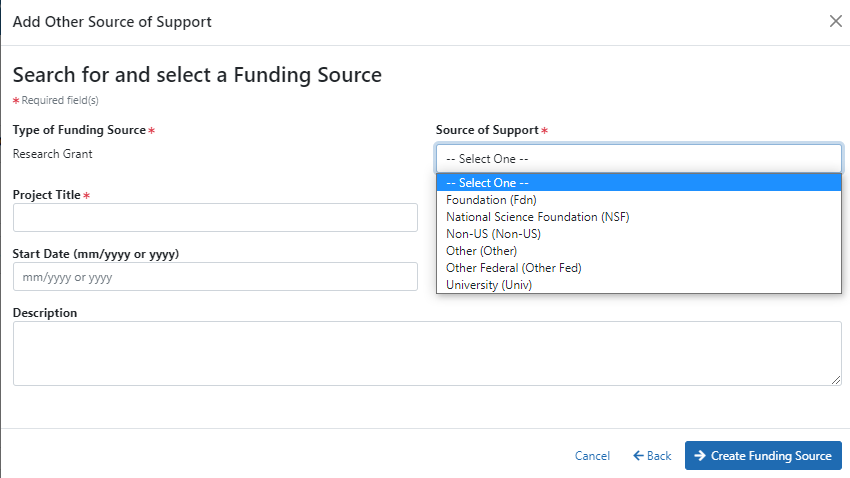 [Speaker Notes: Update screenshot]
Maintaining Funding Sources
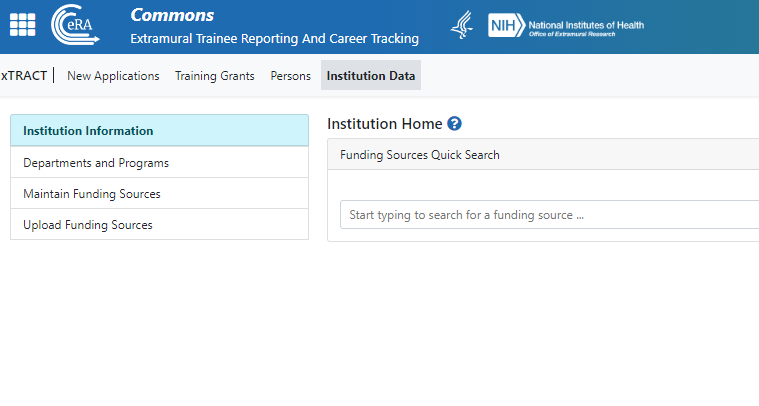 Table 4 Quiz
True or False
1. It’s OK to list pending awards in Table 4
False, no pending should be listed

2. In the last column, list the total project costs
False, only annual direct costs

3. I can run a query in NIH RePORTER to find the direct costs for an NIH grant
True
Table 4 - True or False
4. I should list the entire project period of the grant 
True

5. Table 4 provides information on the strength of the research environment 
True

6. Other support is the exact same as Table 4
False, no effort amounts or pending awards are listed in Table 4
Best Practices for Table 4
Remember, Table 4 is not the same as a Other Support
However, you can glean most the information you need off these documents
No Co-I’s unless a program project or multi-PI award
xTRACT pulls NIH grants in directly when you add the participating faculty
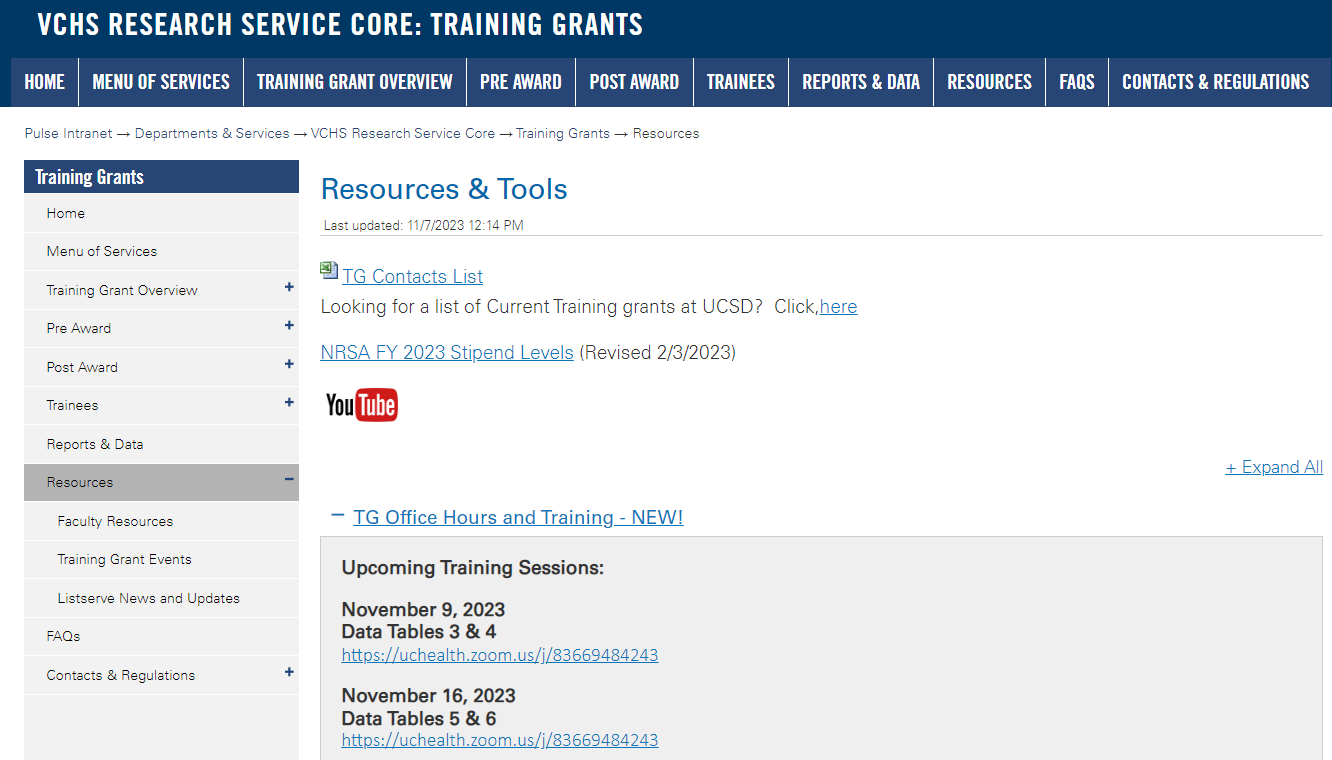 Resources
https://pulse.ucsd.edu/traininggrants - AD credentials required
[Speaker Notes: If you need to remember one thing.. Its the TG website.]
Coming up TG Office Hours
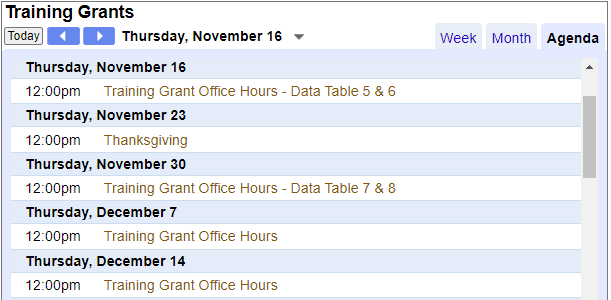 [Speaker Notes: Add this to your Google Calendar https://calendar.google.com/calendar/u/0?cid=amVjZHVqZTA0ZTM1aGQzcW1wbnB0djloNGdAZ3JvdXAuY2FsZW5kYXIuZ29vZ2xlLmNvbQ]
Questions